The Key to Writing Suspense
Ellipses
An ellipse is a series of three dots used to show an omission from written text. It can be used in writing to create suspense. 

Full quotation: "Today, after hours of careful thought, we voted the bill."
With ellipsis: "Today … we voted the bill."
More Examples:
I stood at the doorway to the strange old house … I Don't remember entering … the hallway reeked of something I couldn't quite place.
Activity: Imagine you are in the house and you walk into the kitchen. Write a paragraph describing what you see and include  ellipses in several places.
Word Cloud
This can be the part of the presentation where you can introduce yourself, write your email…
01
cliff-hanger
A tense and exciting ending to an episode of a story.
02
half-hearted
Not very keen or enthusiastic.
03
Murder-suspense whodunit
A psychological thriller story.
04
Sugar cane
The plant from which sugar is obtained.
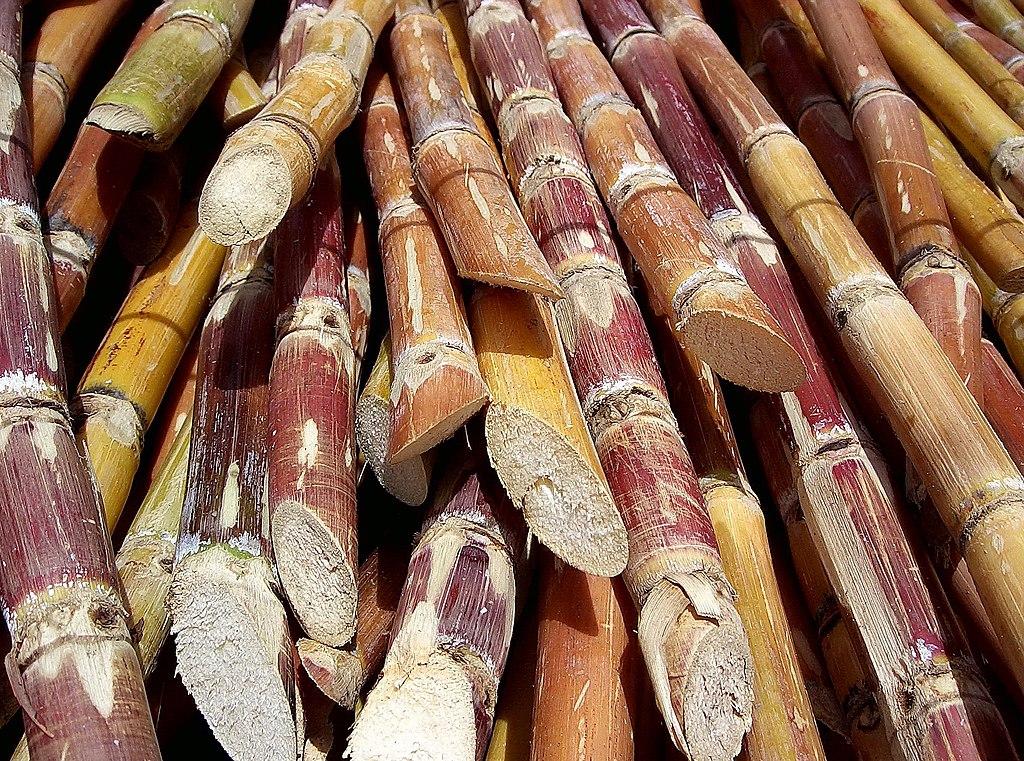 Hyphens
Hyphens join two or more words to show that they have a combined meaning, creating compound nouns, adjectives or verbs.
Such as:
Fire-fighter
Part-time
Test-drive
These words are always hyphenated.
Activity:
Which of the following are fixed compounds (they have to be hyphenated) and which are not?
short-term
sun-shine
peanut-butter
full-scale
old-fashioned
re-collect
rock-hard
deep-fried
mail-box
Activity:
Which of the following are fixed compounds (they have to be hyphenated) and which are not?
short-term
sun-shine
peanut-butter
full-scale
old-fashioned
re-collect
rock-hard
deep-fried
mail-box
Elements of Suspense/Building Suspense
Simple Sentences
2.  Compound    Sentences
3. Complex Sentences
4. Ellipses
5. Hyphenated compound
6. Time pressure
7. Likeable hero(ine)
9. cliff-hanger
8. Familiar setting
10. Questions
11. Dilemma
12. anticlimax
Elements of Suspense/Building Suspense
12. anticlimax
the usually sudden transition in discourse from a one  idea to another idea.